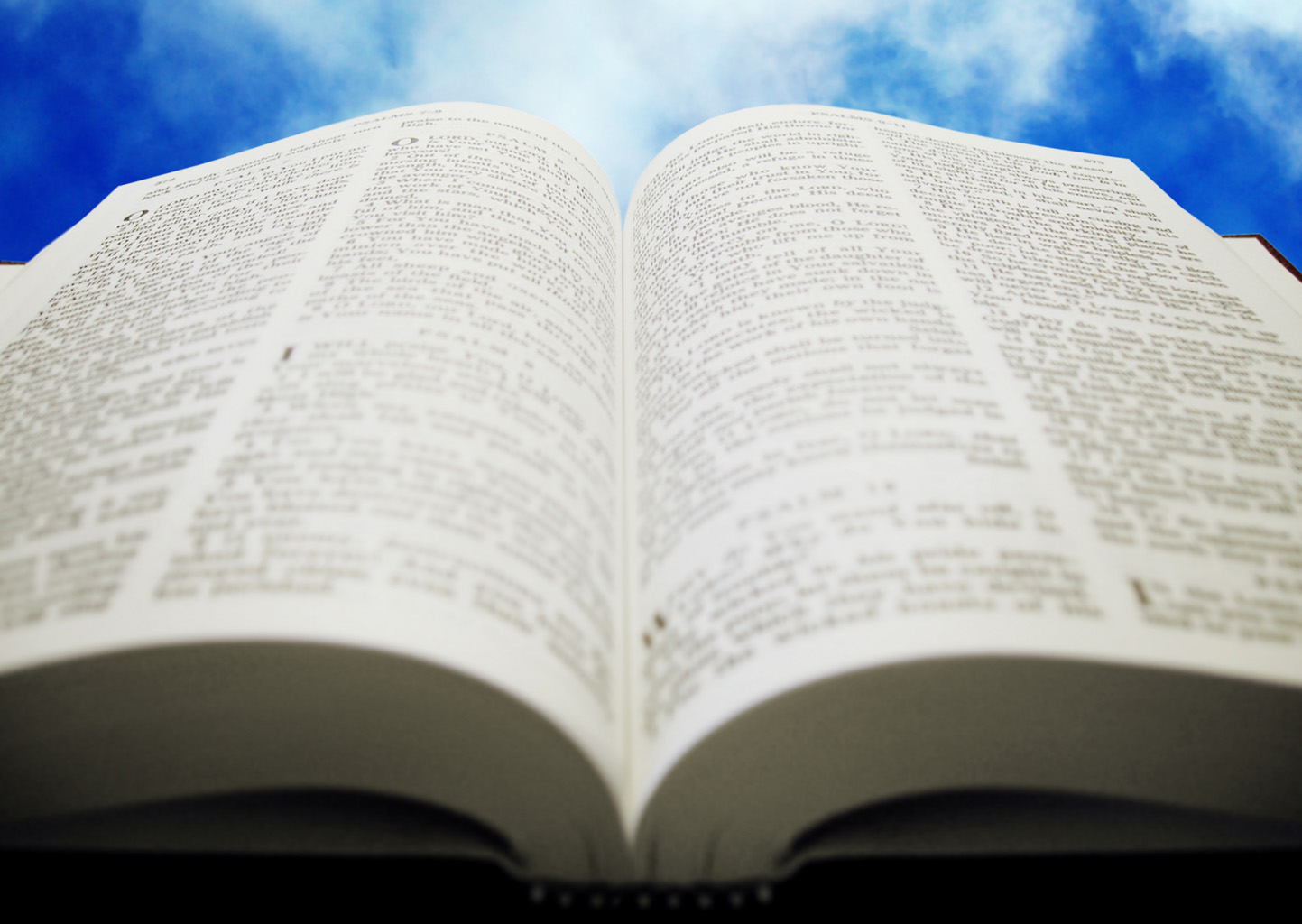 Welcome!
Sunday
Bible Study							9:30  AM
Worship 		  						10:30 AM
PM Bible Class (Livestream)  				5:00  PM
Wednesday
Bible Class 			 				7:00  PM
www.SunsetchurchofChrist.net
John 8:12
"I AM the light of the world”
I AM the Bread of Life 				    - John 6:35
I AM the Door 						    - John 10:7
I AM the Good Shepherd 			    - John 10:11
I AM the Resurrection and the Life 	    - John 11:25
I AM the Way, the Truth, and the Life - John 14:6
I AM the Vine 						    - John 15:1
John 8:12-20
Testimony of Jesus
	He was the Light of the World
	Following Him removes darkness
	He did not come to judge
		John 5:22-27 (?)
		John 3:17-19
John 8:21-30
Jesus reveals His goal

Belief in Jesus

Speaking from the Father
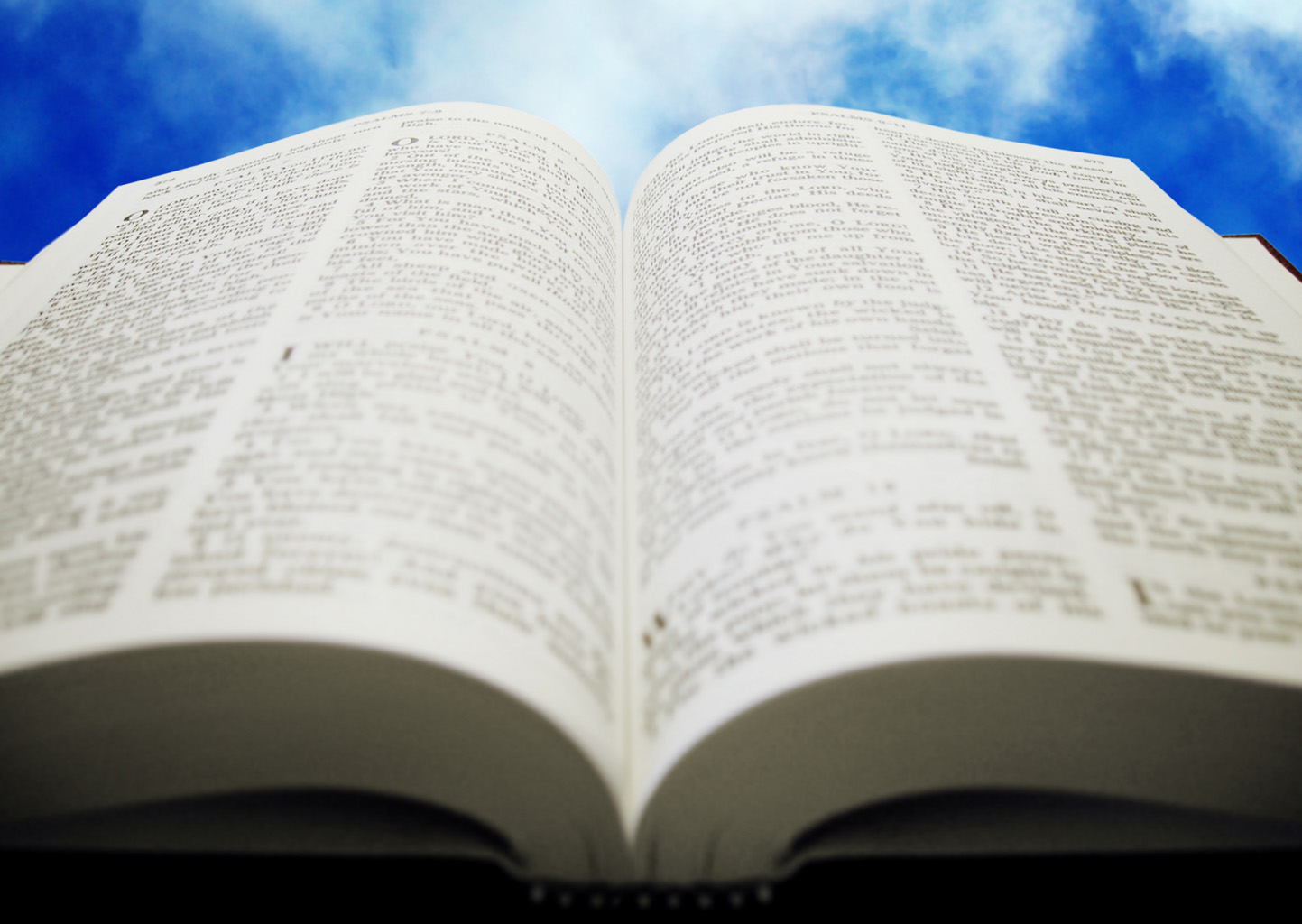 Welcome!
Sunday
Bible Study						9:30  AM
Worship 		  					10:30 AM
PM Bible Class (Livestream)  			5:00  PM
Wednesday
Bible Class 			 			7:00  PM
www.SunsetchurchofChrist.net
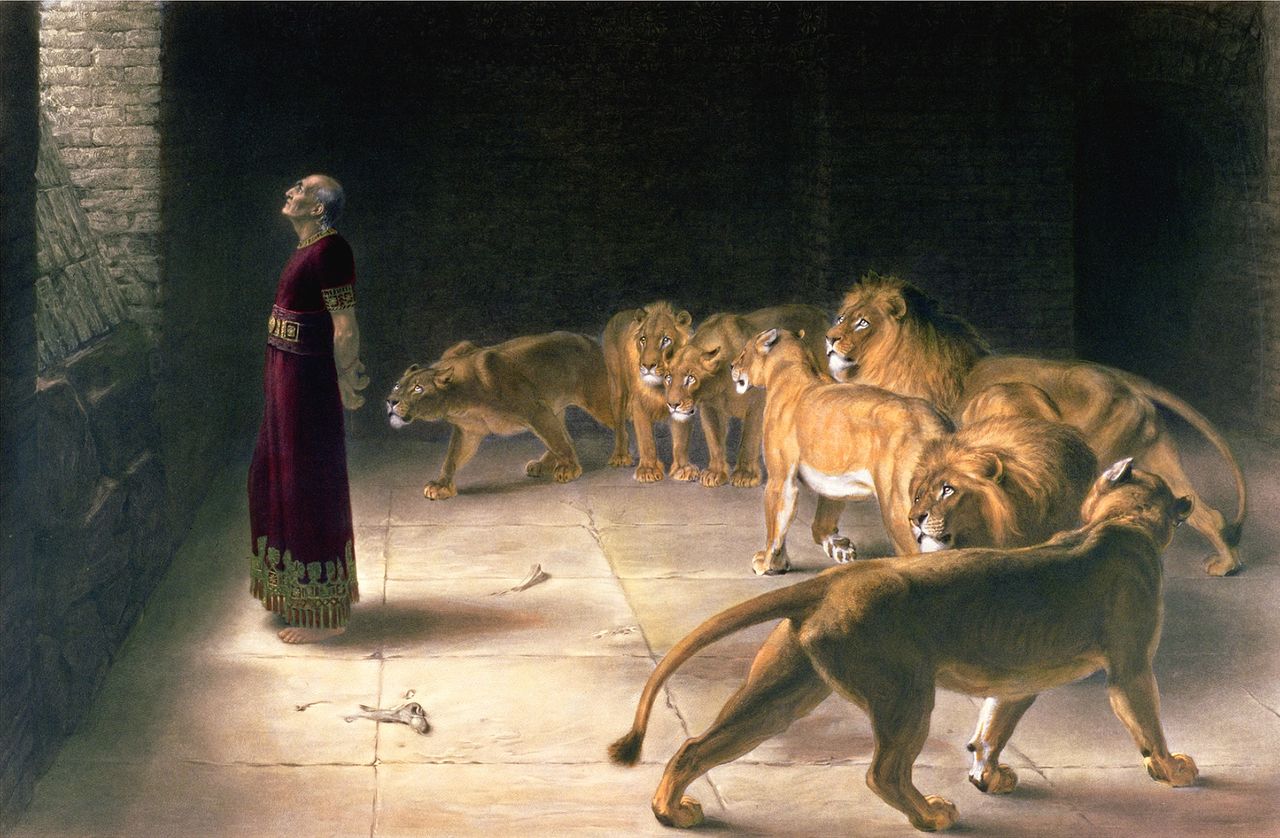 Daniel 6
No Compromise
Daniel 1 – NO COMPROMISE on foods
Daniel 3 – NO COMPROMISE on idols
Daniel 5 – NO COMPROMISE on truth
Daniel 6 – NO COMPROMISE on prayer
The Divine Command
"Render therefore to Caesar the things that are Caesar's, and to God the things that are God's.“ 															Matthew 22:21
The Divine Command
Therefore submit yourselves to every ordinance of man for the Lord's sake, whether to the king as supreme, or to governors, as to those who are sent by him for the punishment of evildoers and for the praise of those who do good. 								1 Peter 2:13-14
The Divine Command
How do we fulfill this command?
	Romans 13:1-8
		Taxes
		Customs
		Fear
		Honor
But What About…..
Even when government is corrupt?
	Acts 23:1-5
When man’s law crosses God’s law?
	Acts 5:29
What does “civil disobedience” look like?
	Daniel’s example
[Speaker Notes: Ac 23:1 ¶ Then Paul, looking earnestly at the council, said, "Men and brethren, I have lived in all good conscience before God until this day." 2 And the high priest Ananias commanded those who stood by him to strike him on the mouth. 3 Then Paul said to him, "God will strike you, you whitewashed wall! For you sit to judge me according to the law, and do you command me to be struck contrary to the law?" 4 And those who stood by said, "Do you revile God's high priest?“  5 Then Paul said, "I did not know, brethren, that he was the high priest; for it is written, 'You shall not speak evil of a ruler of your people.'“

Ac 5:29 But Peter and the other apostles answered and said: "We ought to obey God rather than men.]
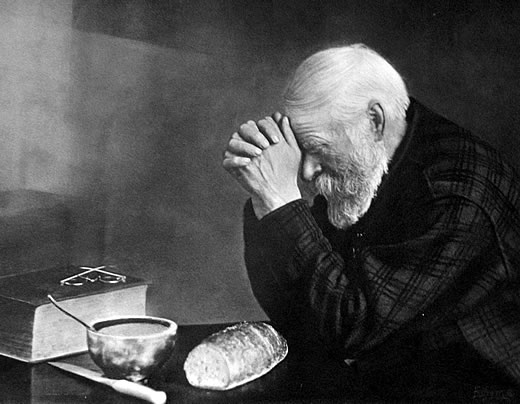 Daniel’s Civil Disobedience
An absence of malice

An absence of subterfuge

An absence of rebellion
[Speaker Notes: https://upload.wikimedia.org/wikipedia/commons/a/a2/Eric_Enstrom_-_Grace_-_bw.jpg]
Discerning the Line
When it is man’s law vs. God’s law:
	We must obey God and not man
		We must worship
		We must speak the truth
		We must abide in the doctrine
Discerning the Line
When it is man’s law vs. God’s law:
	We must obey God and not man
	We are not permitted to rebel
		Our liberties are in Christ
		Our loyalty is to Him
Discerning the Line
When it is man’s law vs. God’s law:
	We must obey God and not man
	We are not permitted to rebel
	We trust God will deliver us
		He is our defender
		He is our hope
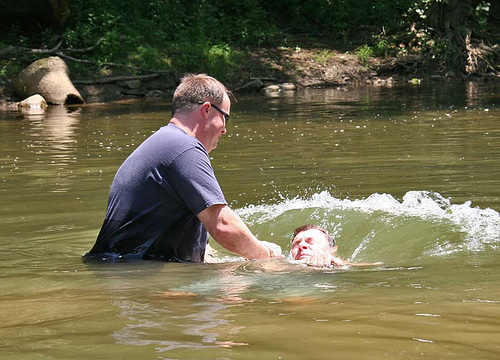 "He who believes and is baptized will be saved; but he who does not believe will be condemned. 						Mr 16:16
Song 319
[Speaker Notes: Ac 15:11 "But we believe that we are saved through the grace of the Lord Jesus, in the same way as they also are."]